DEONTOLOGIA PROFESIONAL,  ÉTICA Y MORALCIENCIAS DE LA EDUCACIÓN
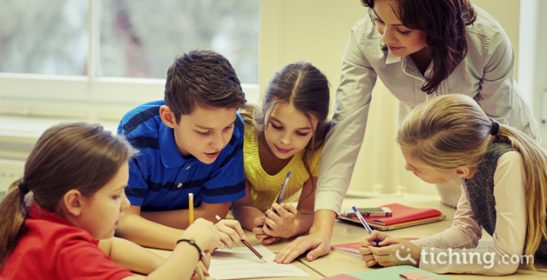 INTRODUCCIÓN:
ÉTICA PROFESIONAL
Por lo tanto, la Ética Profesional es una ética aplicada, que orienta la conducta humana en el ámbito profesional, a través de principios generales y normas concretas.
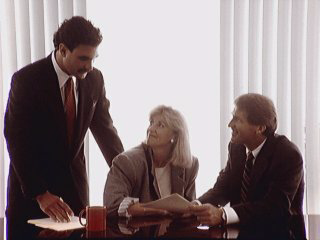 DEFINICIONES:
PROFESIÓN:
Es la capacidad cualificada, requerida por el bien común, con especiales posibilidades económico-sociales
Debe responder a una vocación personal.
Adquirida mediante estudios y prácticas profesionales universitarias.
PROFESIONAL:
Es todo aquel que tiene encomendada una misión especial que cumplir en beneficio de los demás.
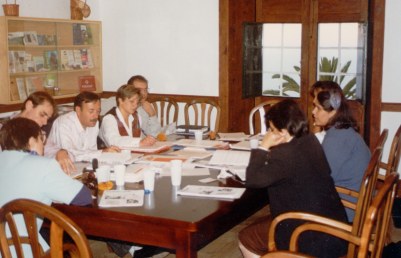 SENTIDOS DE LA PROFESIÓN
Sentido personal
Sentido familiar
Sentido social.
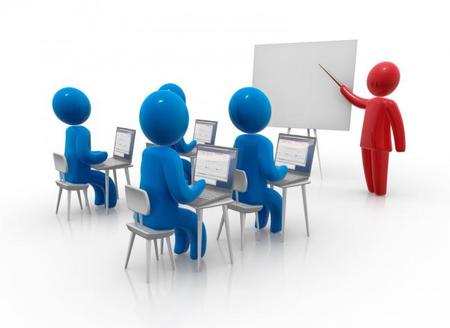 IMPORTANCIA DE LA ÉTICA PROFESIONAL
En el orden teórico:

Permite analizar los principios y normas básicas de la moral individual y social.
Los pone de relieve en el estudio de los deberes profesionales.
En el orden práctico:

Garantiza el éxito profesional.
El desprestigio del profesional está en relación directa con la irresponsabilidad ante las exigencias de la profesión.
ÉTICA Y DEONTOLOGÍA PROFESIONAL
Parecen sinónimos pero mantienen sus diferencias. (Cuadro comparativo)
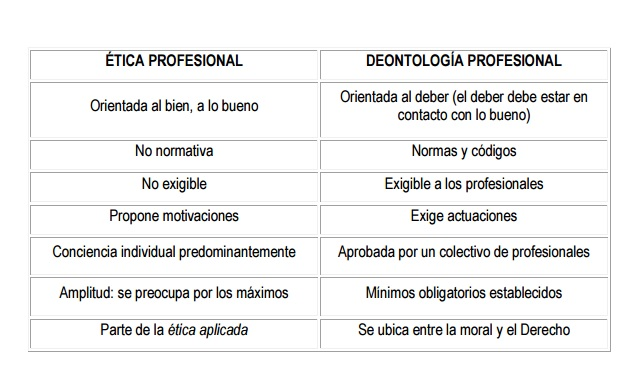 PERFILES PROFESIONALES
EXIGENCIAS ÉTICAS DE 
LOS PERFILES 
PROFESIONALES
Perfil Profesional
Perfil Humano
Perfil 
Ocupacional
Perfil Curricular
Competencia
Teórico-
práctica
Calidad humana
en el servicio
Misión y sentido 
social de la 
profesión
Acreditación  y
especialización 
profesional
PRINCIPIOS DE ÉTICA PROFESIONAL TOMADOS DE LA BIOÉTICA PERSONALISTA
NORMAS PROFESIONALES
PRINCIPIOS Y NORMAS DE LA ÉTICA PROFESIONAL
BIENESTAR RECÍPROCO
OBJETIVO
B
E
N
E
F
I
C
E
N
C
I
A
C
O
N
S
E
N
T
I
M
I
E
N
T
O
J
U
S
T
I
C
I
A
M
A
L

M
E
N
O
R
PRINCIPIOS
NORMAS
FIDELIDAD
CONFIDENCIALIDAD
VERACIDAD
CÓDIGOS ÉTICOS PROFESIONALES
FUNCIÓN DE LOS CÓDIGOS DEONTOLÓGICOS
Declaración formal 
de parámetros 
normativos
-Obligatoriedad 
moral.
-Reglamentan el 
ejercicio de 
una profesión.
-Ejercen un control 
de calidad de los 
servicios 
profesionales.
Códigos jurídicos
Códigos sociales
Códigos religiosos
CÓDIGOS
ÉTICOS
Organizacionales
Profesionales
TAREAS
Realicen un comentario sobre Deontología Profesional, Ética y Moral.

Establezcan semejanzas y diferencias entre los tres términos subrayados.

Preparen un ensayo escrito sobre el contenido del archivo revisado (Introducción, desarrollo y conclusiones)